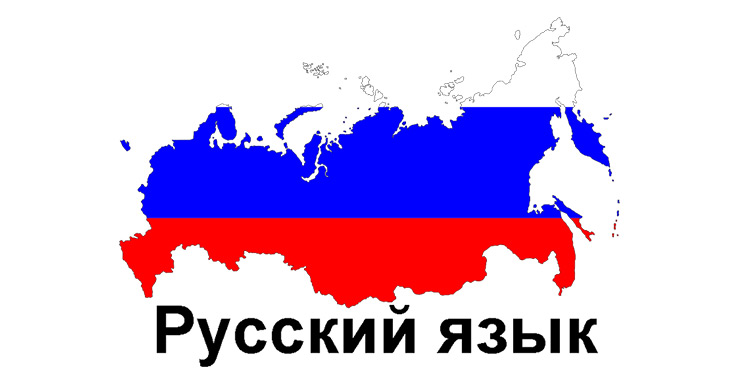 ГЛАГОЛЫ
ГЛАГОЛЬНЫЙ ВИД
НЕСОВЕРШЕННЫЙ                               СОВЕРШЕННЫЙ 

 настоящее время               	                           -----
 прошедшее время            	          прошедшее время
 сложное будущее              	            простое будущее
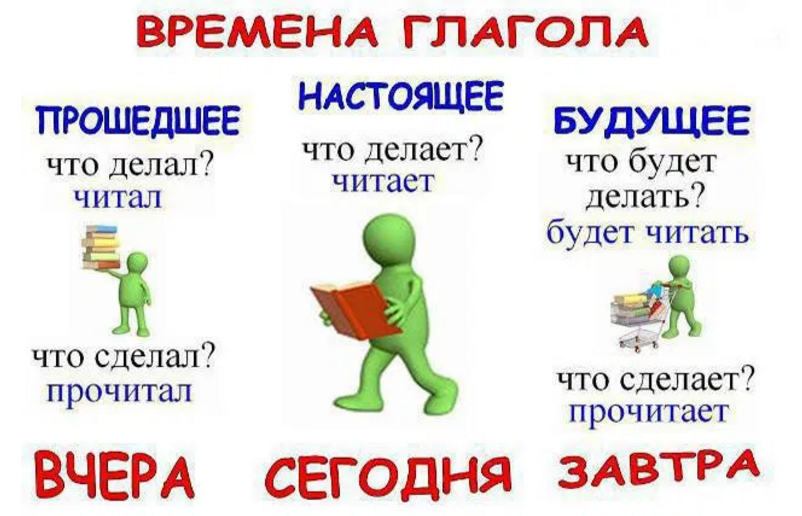 СЛОЖНОЕ БУДУЩЕЕВРЕМЯ
мы будем 
вы  будете             читать
они будут
я буду 
ты  будешь                  читать
он (она, oно) будет
ПРОСТОЕ БУДУЩЕЕ ВРЕМЯ
Я прочитаю
Ты прочитаешь
Он (она, оно) прочитает
Мы прочитаем
Вы прочитаете
Они прочитают
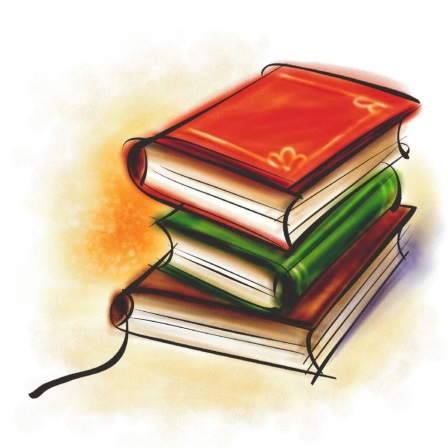 СЛОЖНОЕ БУДУЩЕЕВРЕМЯ
Мы всегда будем  читать русские рассказы, а сегодня прочитаем одно интересное стихотворение.


Я быстро решу эту задачу.

Он долго будет помнить эту встречу.
ПРОСТОЕ БУДУЩЕЕ ВРЕМЯ
ДОМАШНЕЕ ЗАДАНИЕ

 1. 	на странице 95. учебник «Орбита»
	задание 2.

2. 	на странице 25. в рабочей тетради,	 задание 5.
СПАСИБО ЗА ВНИМАНИЕ!